Ausbildungskonferenz 2021
„Generation Z“
Steht mir
?
MINT für Mädchen – Abbau genderspezifischer Berufswahlklischees

Theresia Oettle-Schnell Initiative Junge Forscherinnen und Forscher e.V. (IJF)
IJF-Kurzprofil
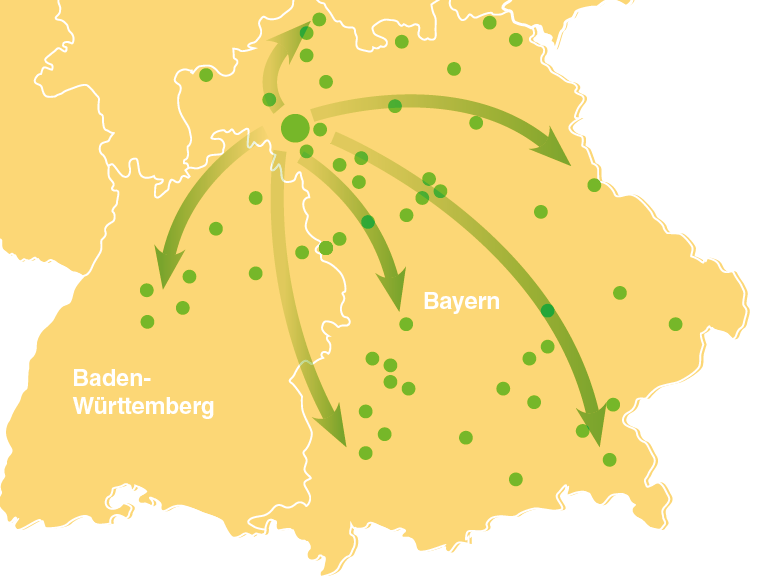 Gemeinnützige Bildungs-Initiative (seit 2010)
36 Mitarbeitende
Für MINT begeistern,MINT-Fachkräfte fördern 
Innovative Angebote für Schüler*innen / Lehrkräfte
Ausgezeichnet: Wirkt-Siegel
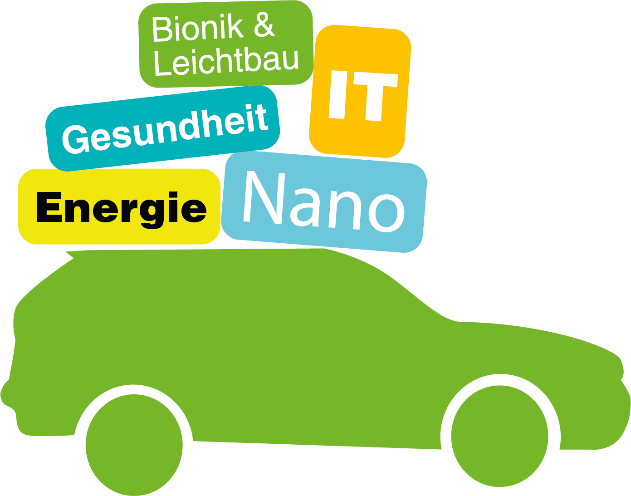 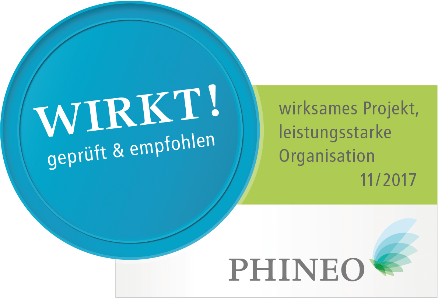 Themen
MINT-Arbeitswelt 4.0 – Kompetent für die Zukunft mit Future Skills
Fachwissen/Fachkompetenz
Schlüsseltechnologien
MINT-Kompetenzinsbesondere digitale Kompetenz
Prozess-/Produkt-management
Persönliche Fähigkeiten
Neugier
Problemlösefähigkeit
Kreativität
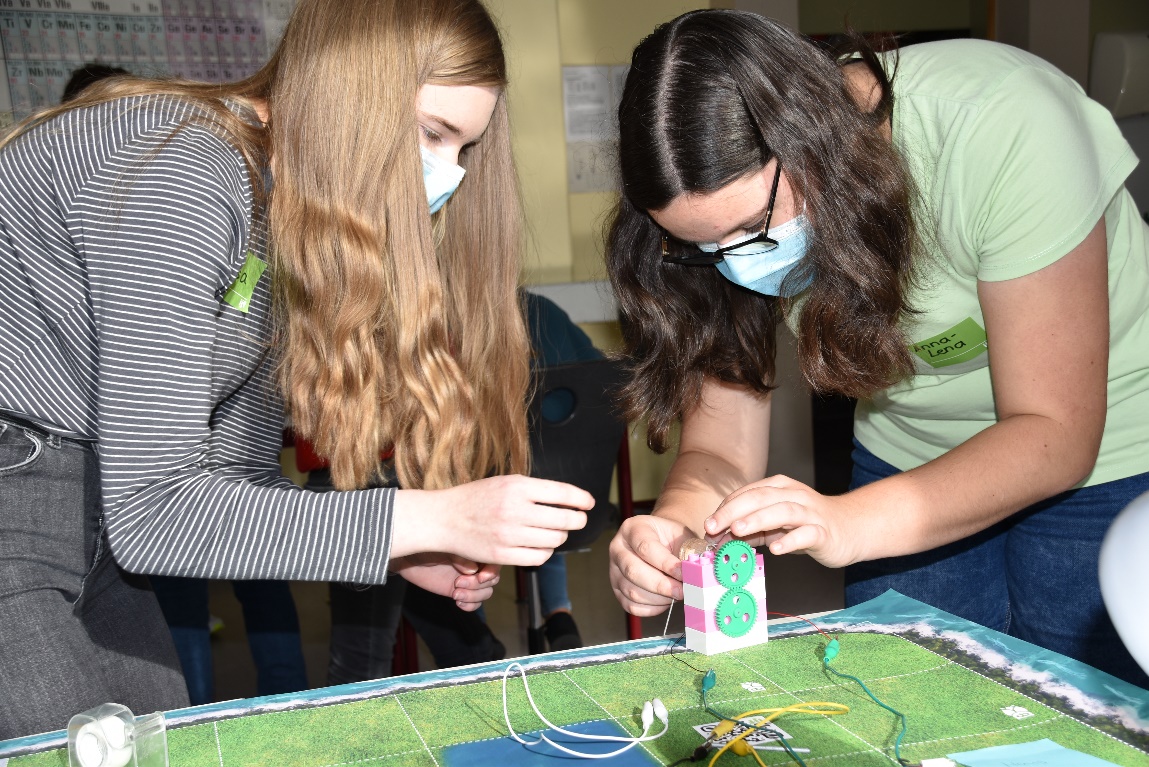 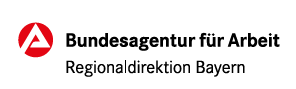 Soziale Fähigkeiten
Empathie
Teamwork
Kommunikation
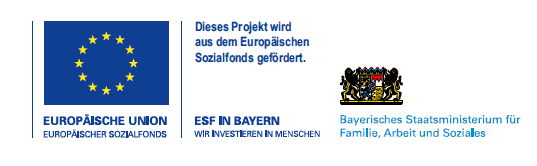 Projektinhalte
1 Modul = zwei Projekttage = 11 Unterrichtseinheiten
Alle weiterführenden Schul-arten, ab der 8. Klasse (2-3 Klassen parallel)
In allen bayerischen Regierungsbezirke
Begeisterung für  MINT-Zukunftstechnologien
Begeisterung für MINT-Ausbildungsberufe
klischeefreie und gender-sensitive Methoden
Lehrplanergänzung
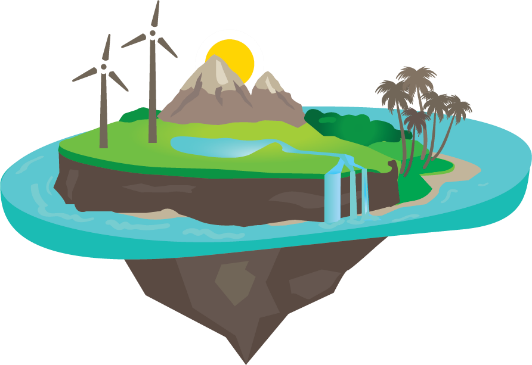 Praxiseinblick am Beispiel„Erneuerbare Energien“
1. Tag
2. Tag
Expertencamp: Photovoltaik, Windkraft, Transport-Station, VR-Station
Problemlösung & Brainstorming;
 Making & Produkt- entwicklung(im Team)
Projekt-
arbeit
1-3 Wochen zw. Tag 1 u. 2
Berufliche Zukunft MINT: Einbindung BFK & Anschlussmöglichkeiten; Interaktives BO-Quiz
Agiles Arbeiten: Design Thinking, Scrum;
(Neue) Berufsbilder/Aus-bildungsmöglichkeiten
Mädchen für MINT: Monoedukation, Rolemodels, Motivationslage, Selbst- reflexion (MINT-Eignung/-Neigung), Alltags-/Lebensbezüge, Elternarbeit
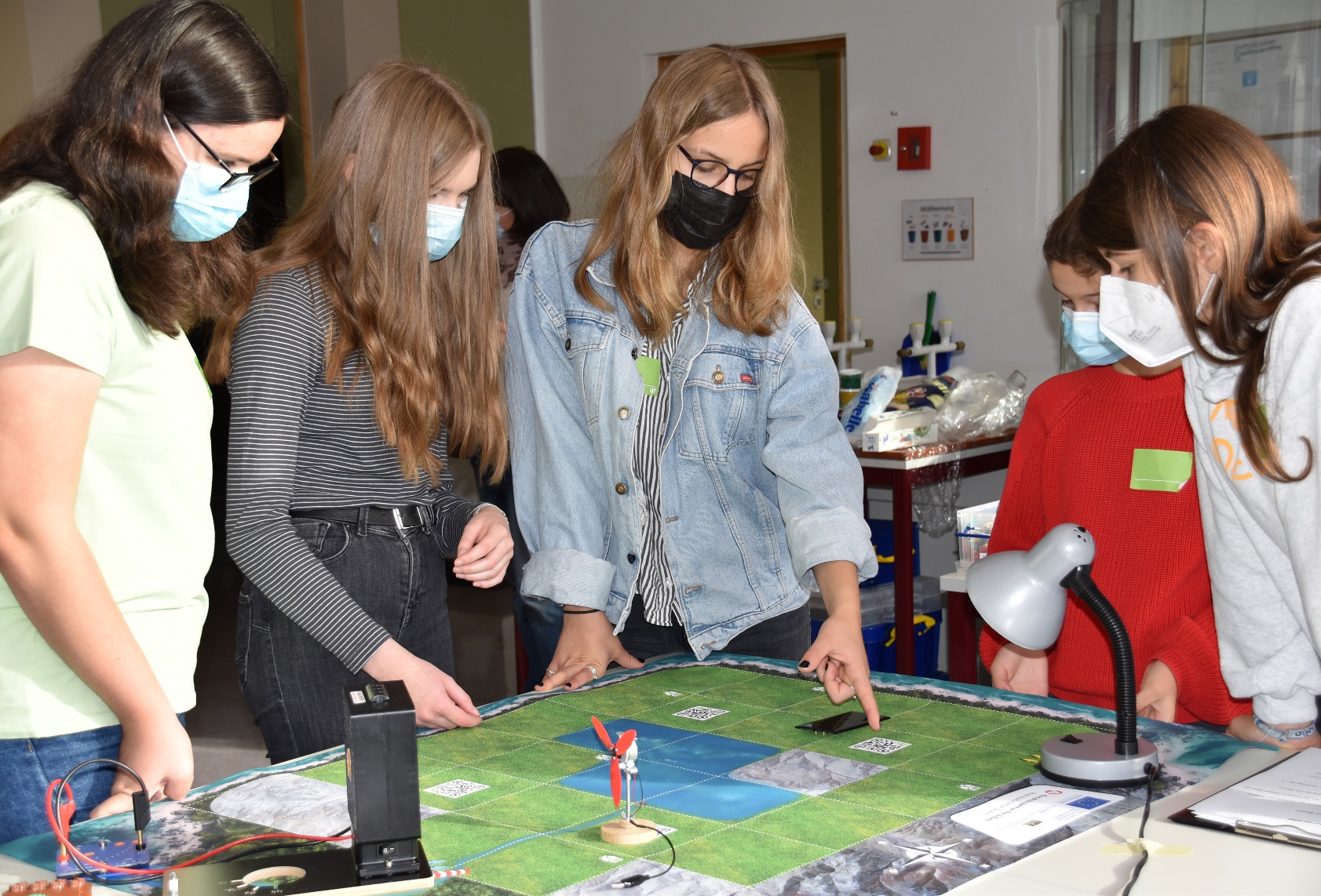 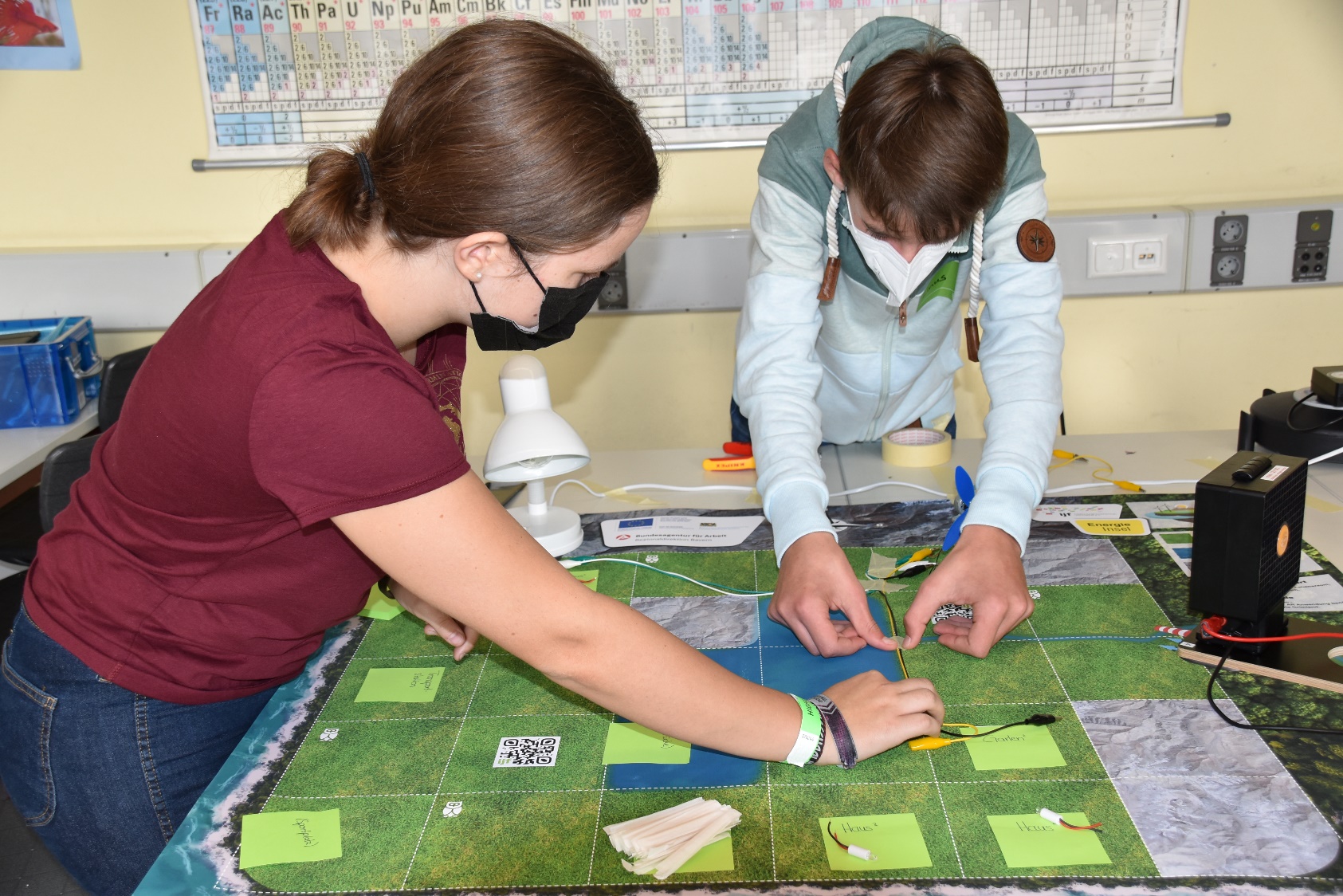 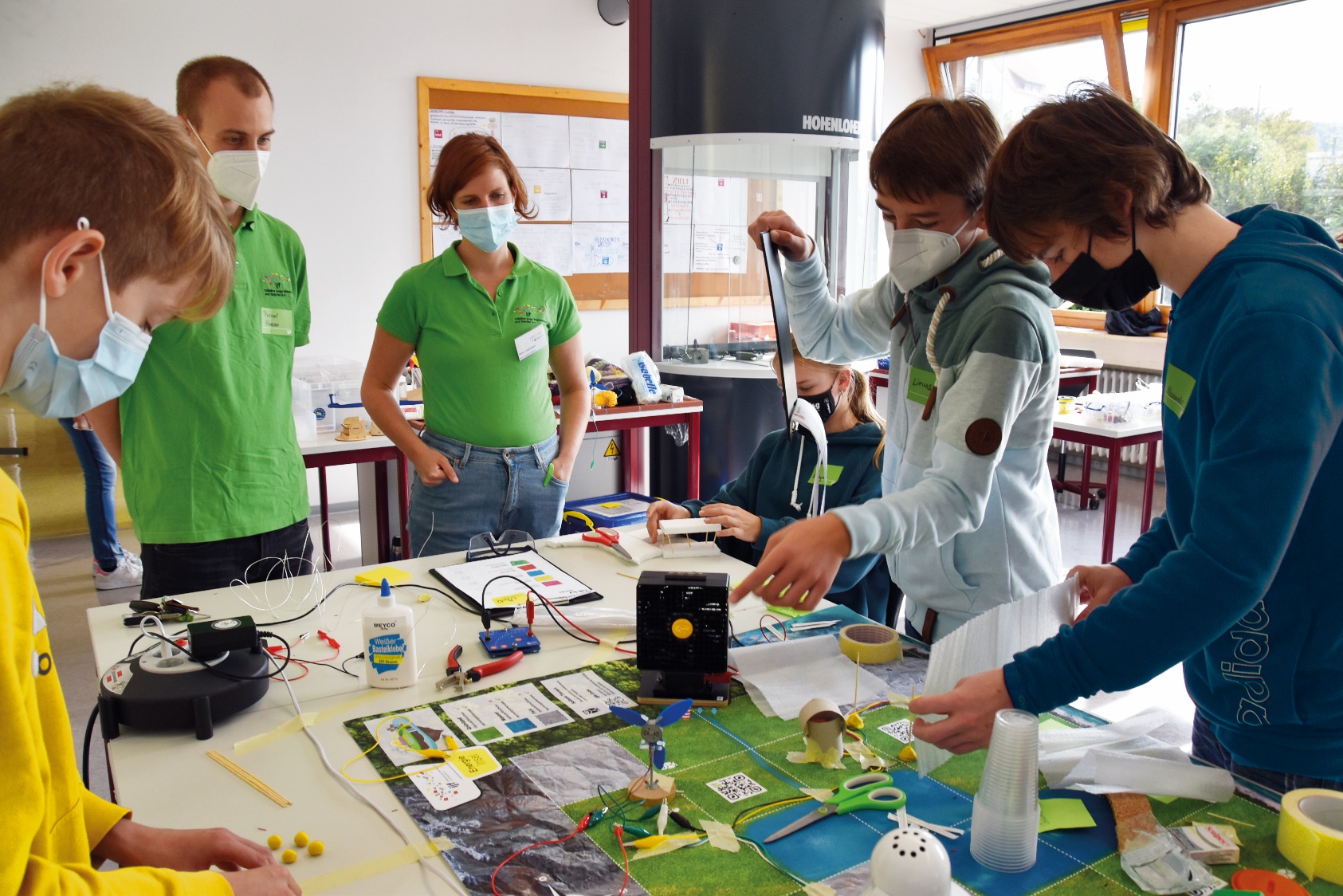 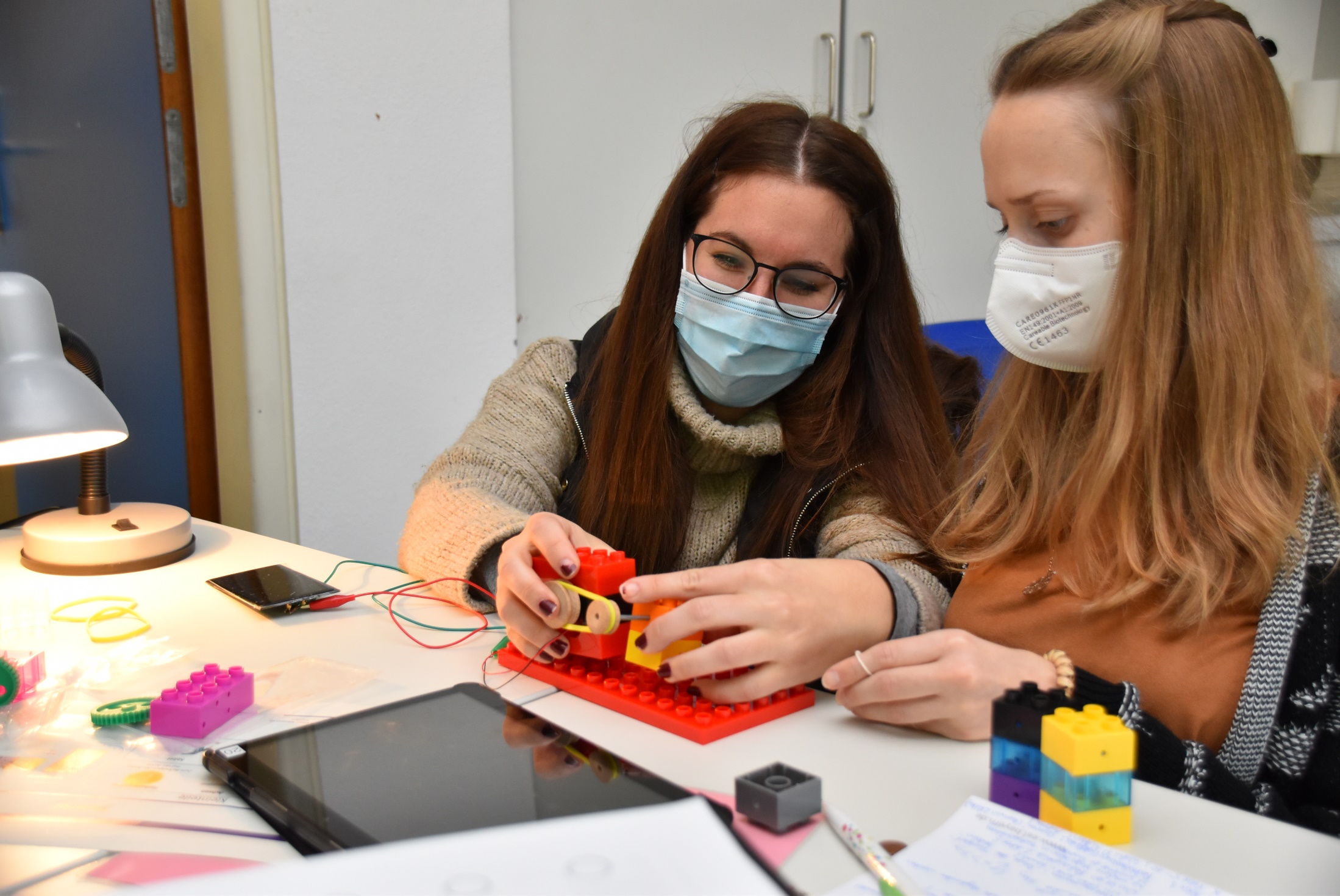 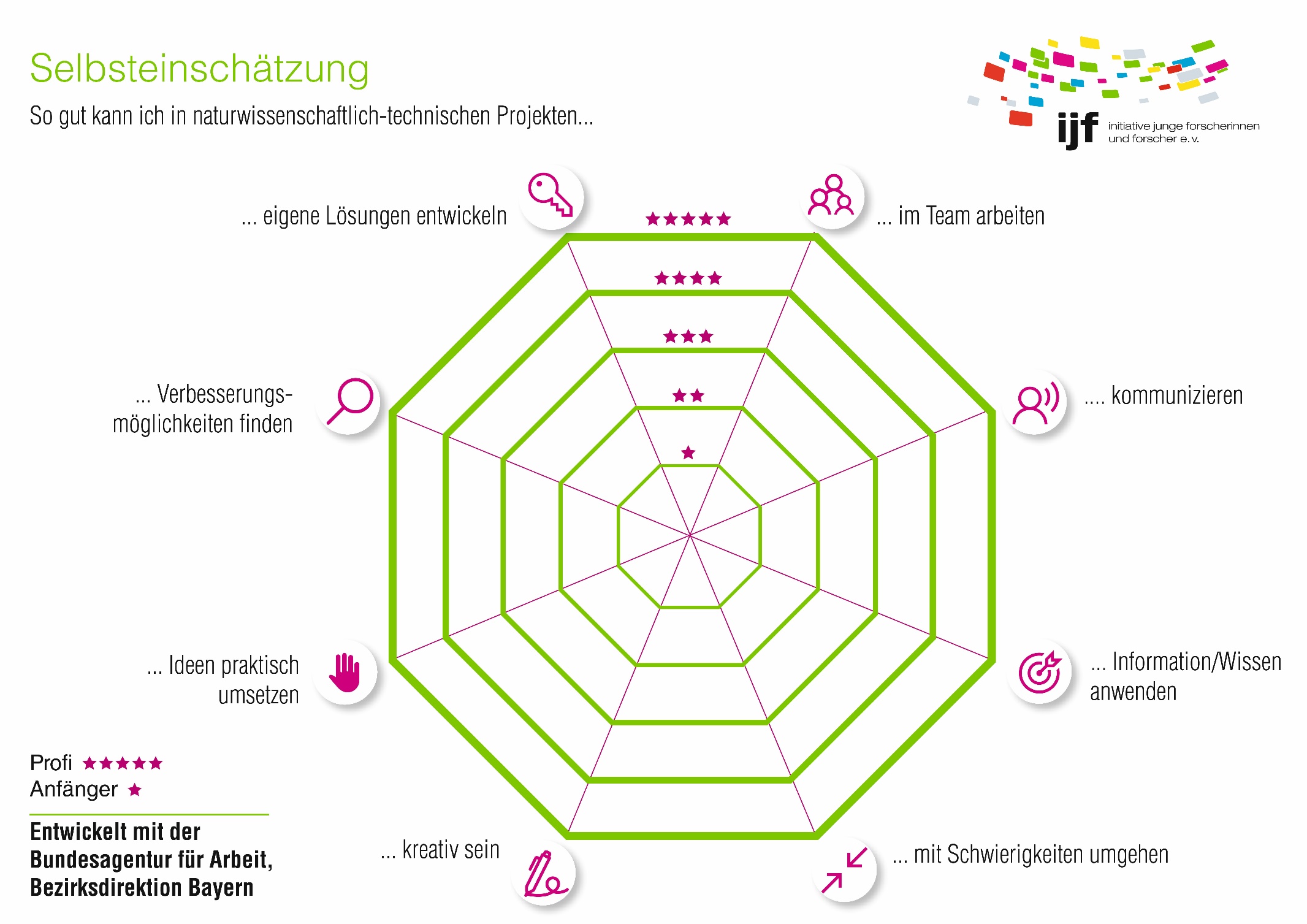 IJF-Programm
Überwindung klischeebehafteterFehlvorstellungen
Interaktives Quiz










rückt Fehlvorstellungen über Berufswelt ins rechte Licht
stärkt Mädchen
zeigt Anschlussmöglichkeiten auf
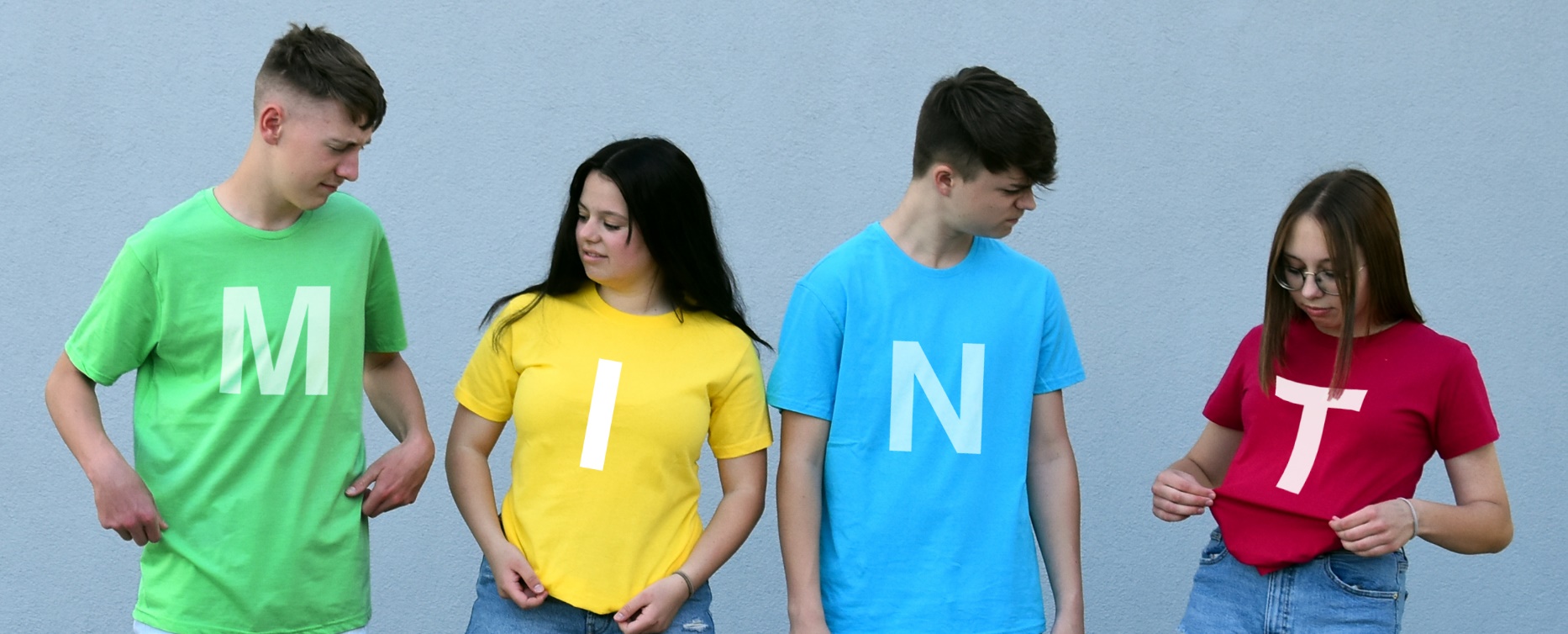 Steht mir
?
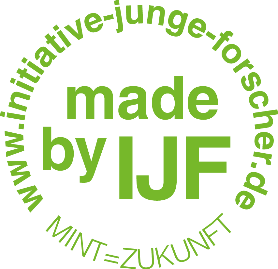 Interaktives Berufsorientierungsquiz
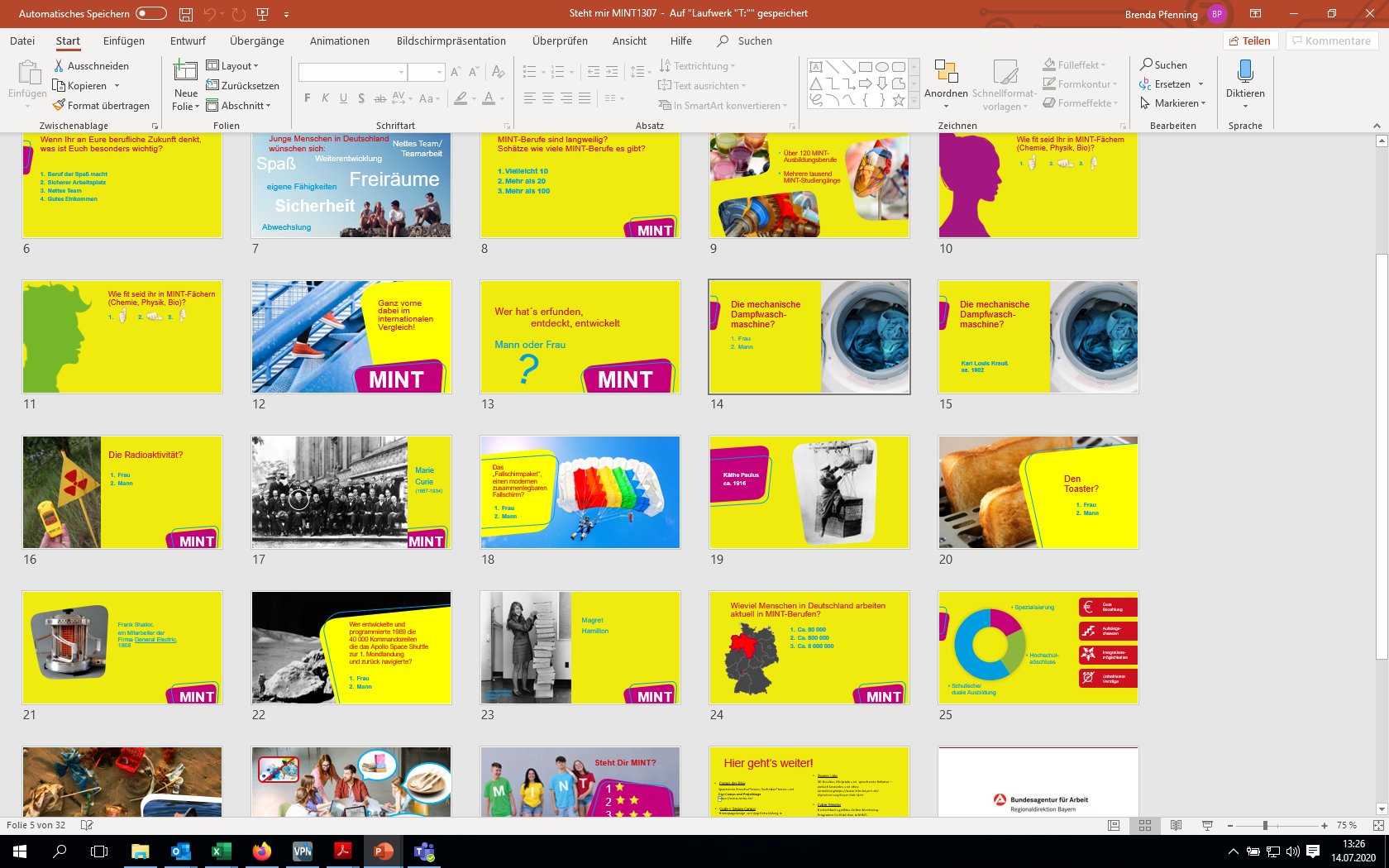 Vertiefte Berufsorientierung – Interaktives Quiz
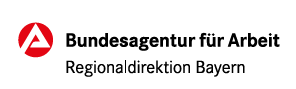 Feedback Schüler*innen zum Berufsorientierungsquiz
Schüler*innen, die bisher weniger einen MINT-Beruf für sich in Betracht gezogen haben:

Das Projekt hat mich inspiriert, 
über MINT-Berufe nachzudenken.
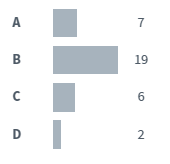 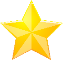 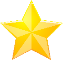 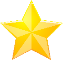 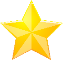 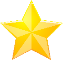 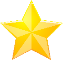 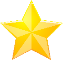 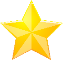 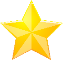 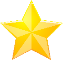 „Ich fand das Berufsorientierungs-Quiz super, da viele spannende Fakten erzählt wurden.“ – Vivien, Straubing
Elternarbeit
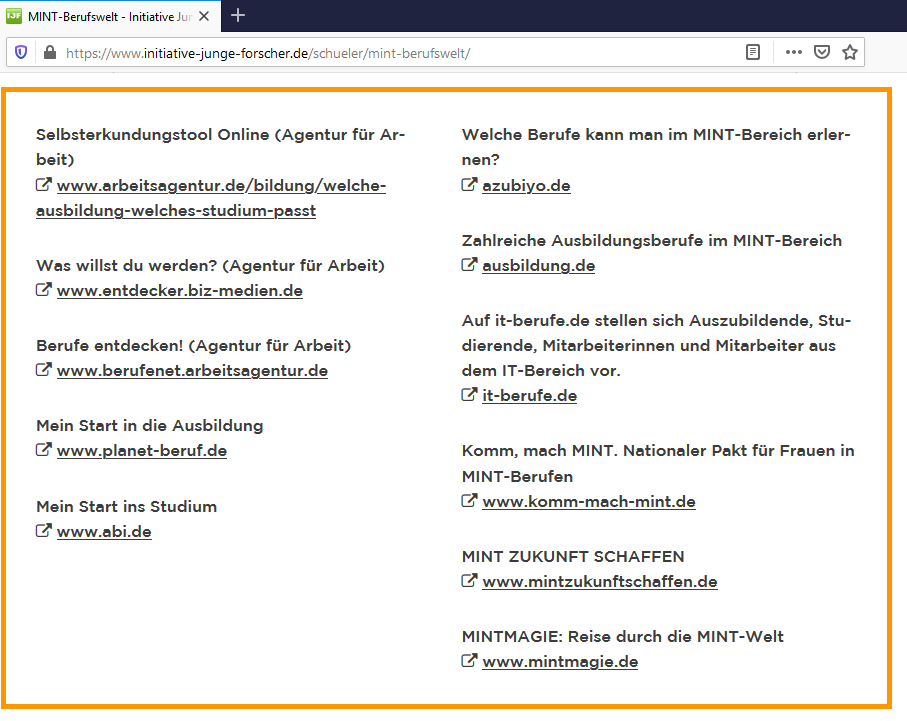 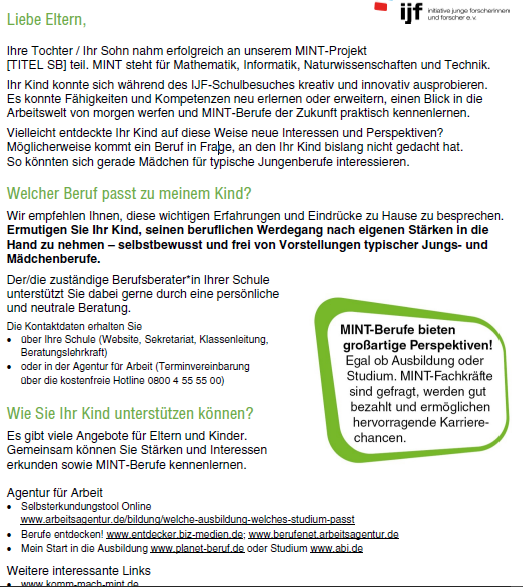 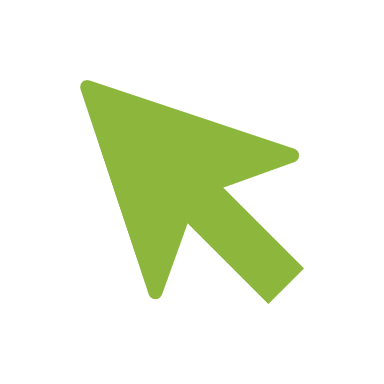 Neu
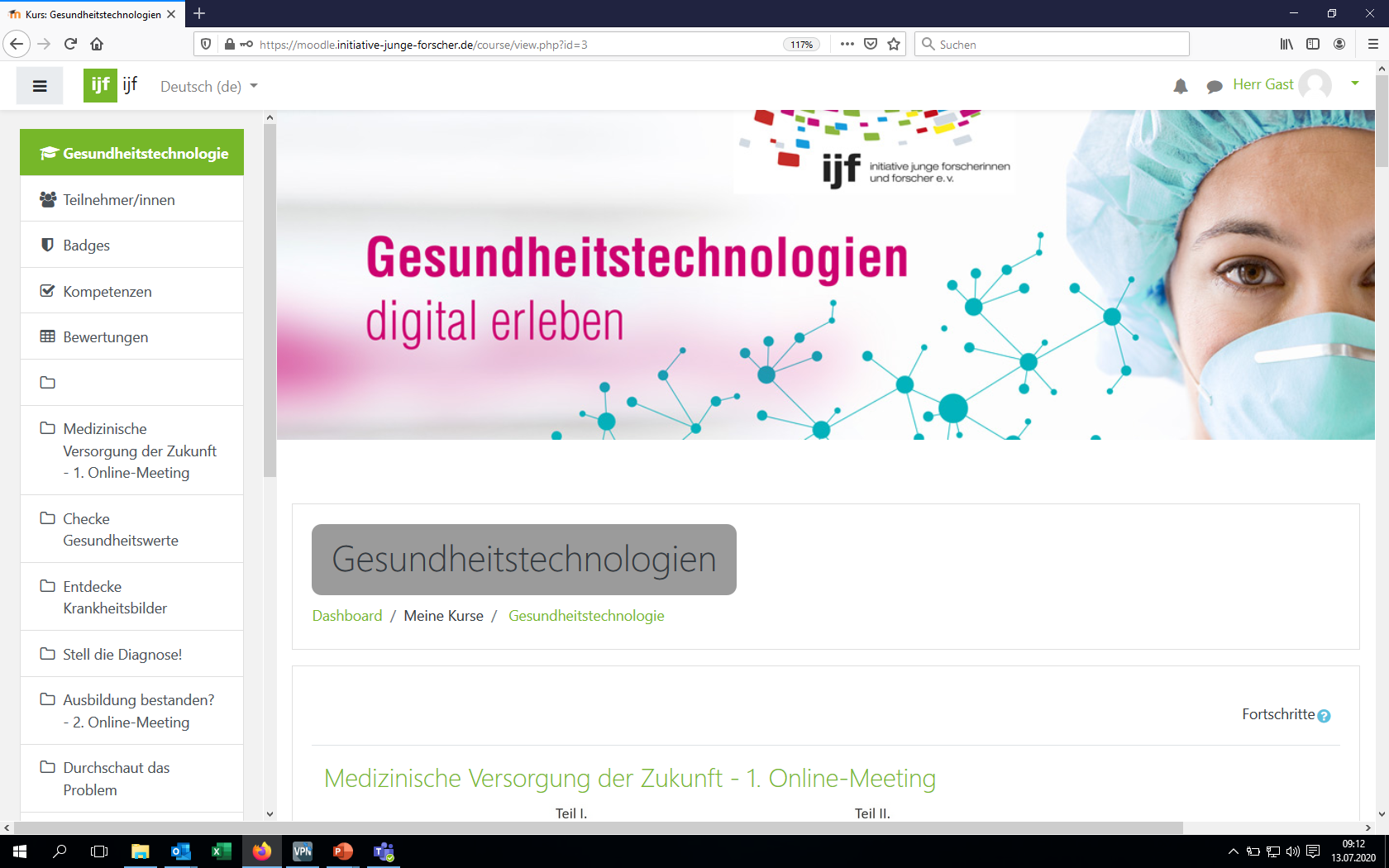 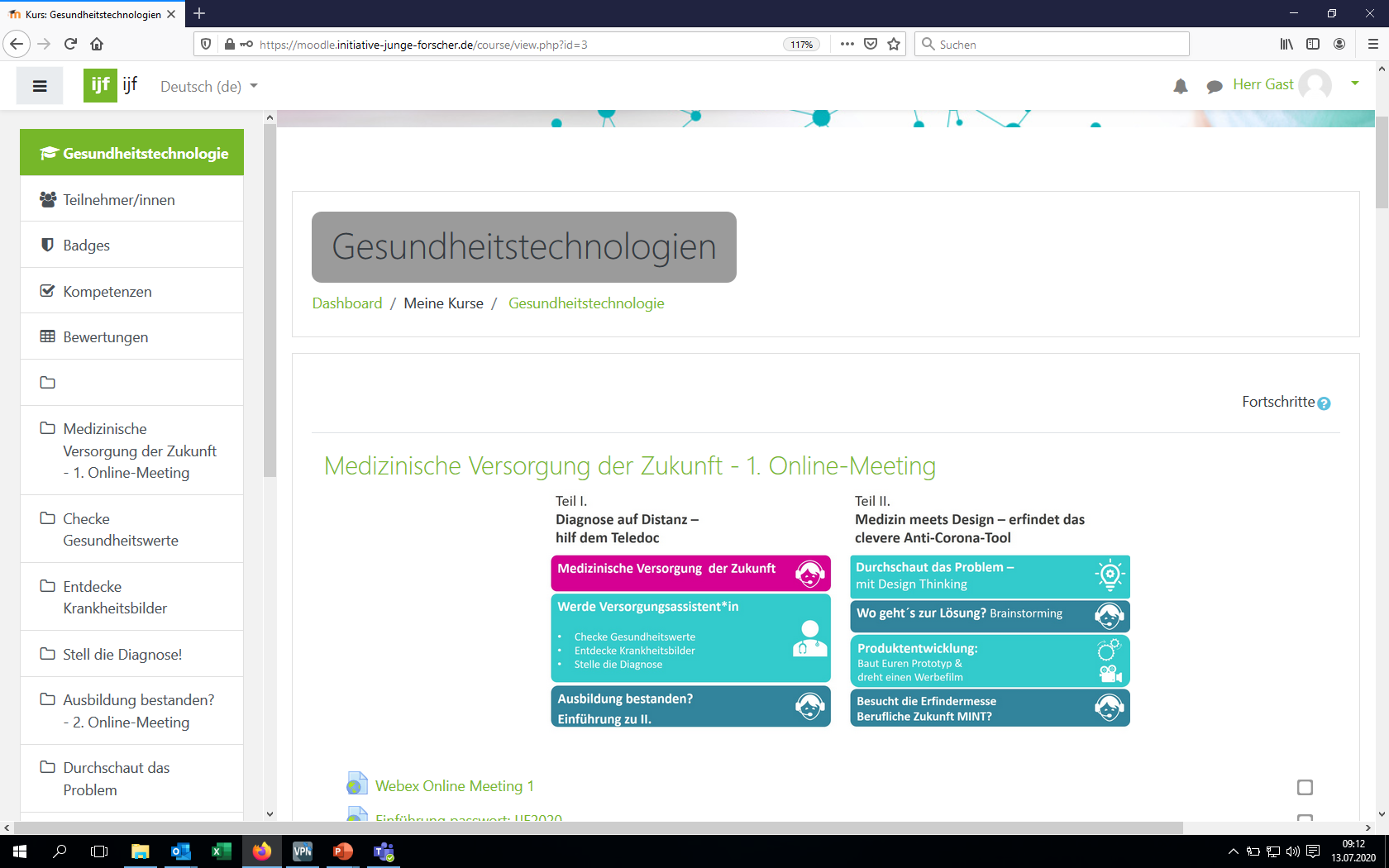 05-06/2020 (NEU aufgrund Corona) IJF-Digital Schooling
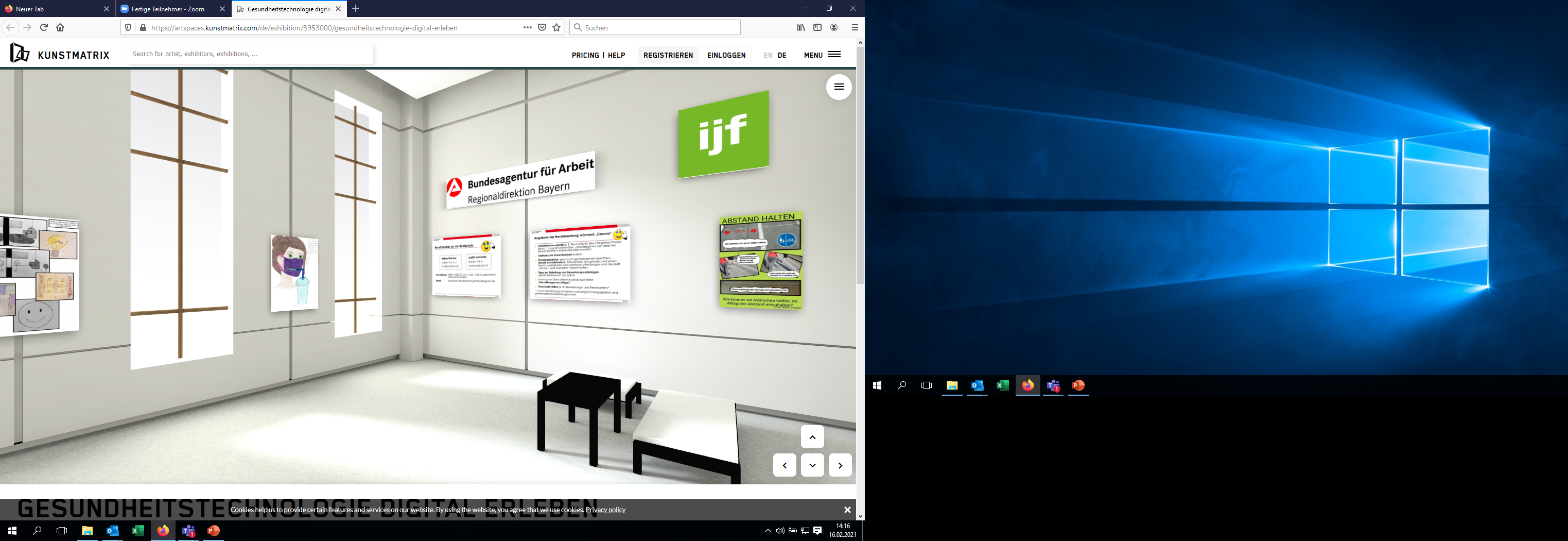 Präsentation der Produktentwicklung im virtuellen Raum
Die Schüler haben mir schon tolle Artikel abgeliefert. Gerade gestalten wir noch einen Schaukasten und eine Plakatwand.Lehrkraft RS Pfaffenhofen
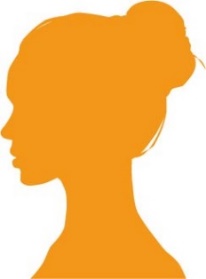 „Mir machts viel Spaß. Die Experimente waren interessant. Auch meine Geschwister und meine Mutter haben mitgemacht. Sie fanden es auch cool.“ Schülerin
„Das Innovationspotential Ihres  Angebots liegt bei einer Skala von 1-10 bei 17 “ Johannes Görgen, BFK Gefrees
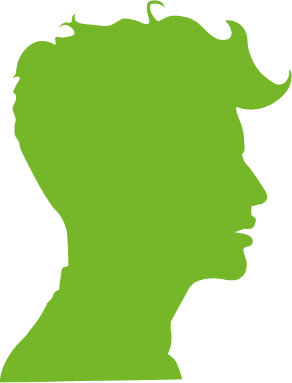 Das BOM-Projekt der IJF ist deshalb wichtiger denn je! Denn durch den Lockdown ist eine Lücke bei der Berufs-orientierung entstanden. Viele Schüler*innen in den Abschlussklassen sind verunsichert. Kerstin Vierhock, GO Würzburg, AA Würzburg
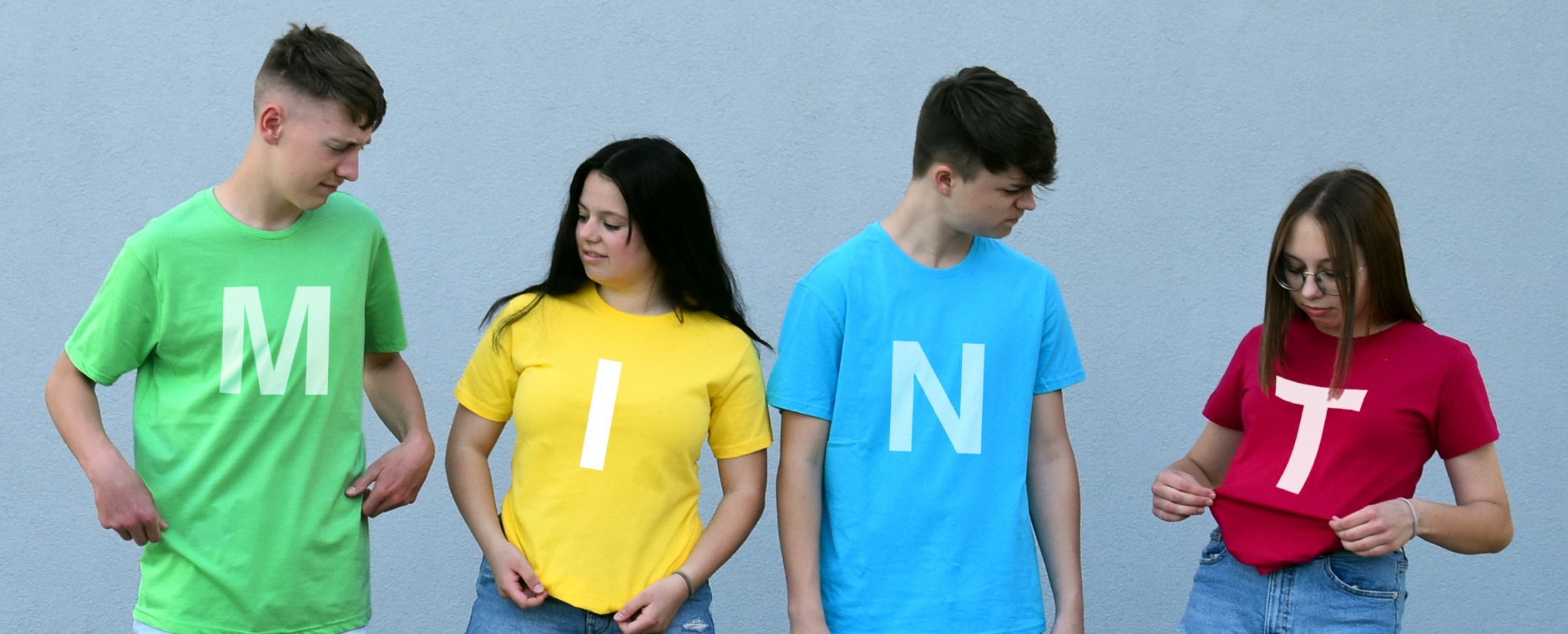 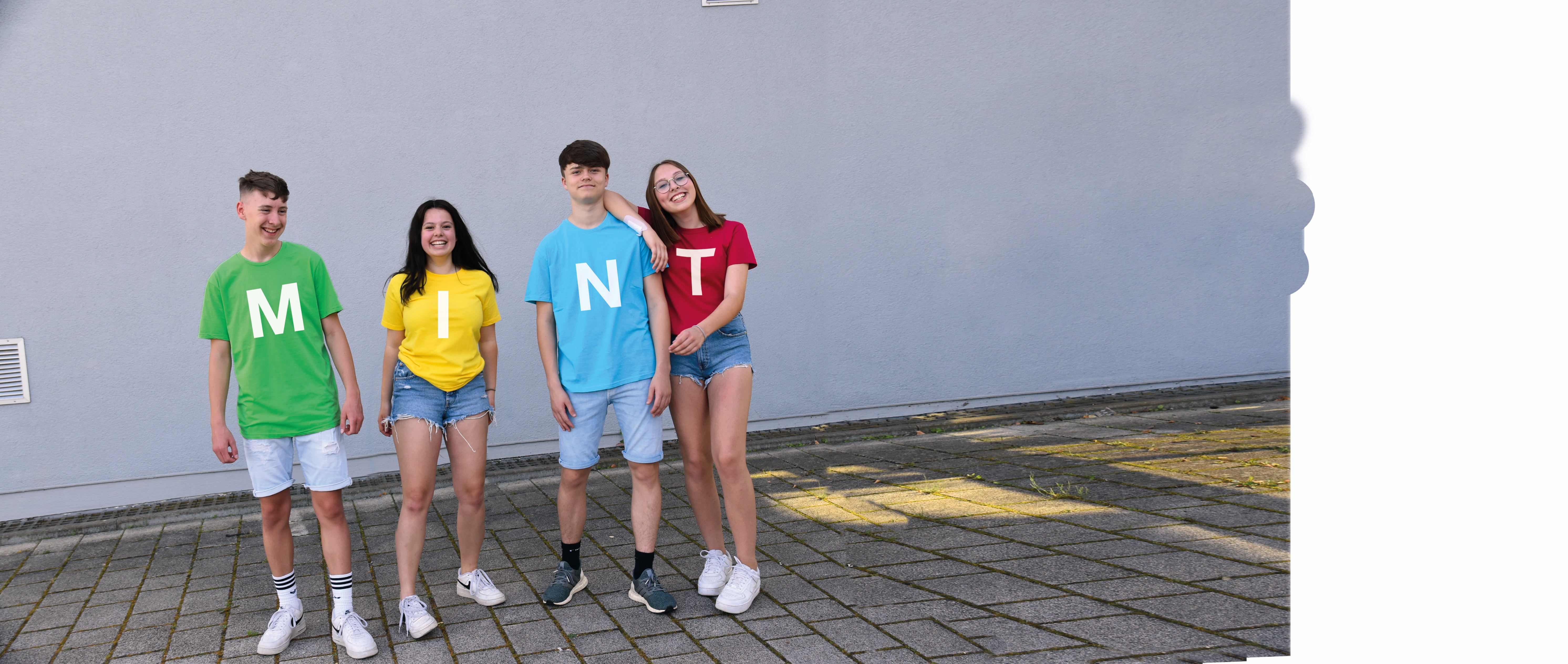 Steht mir
Klar, steht mir
?
!
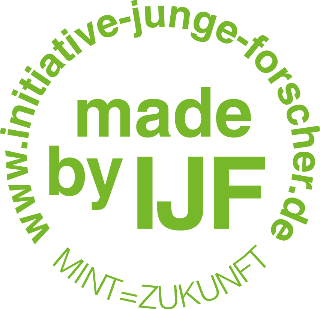 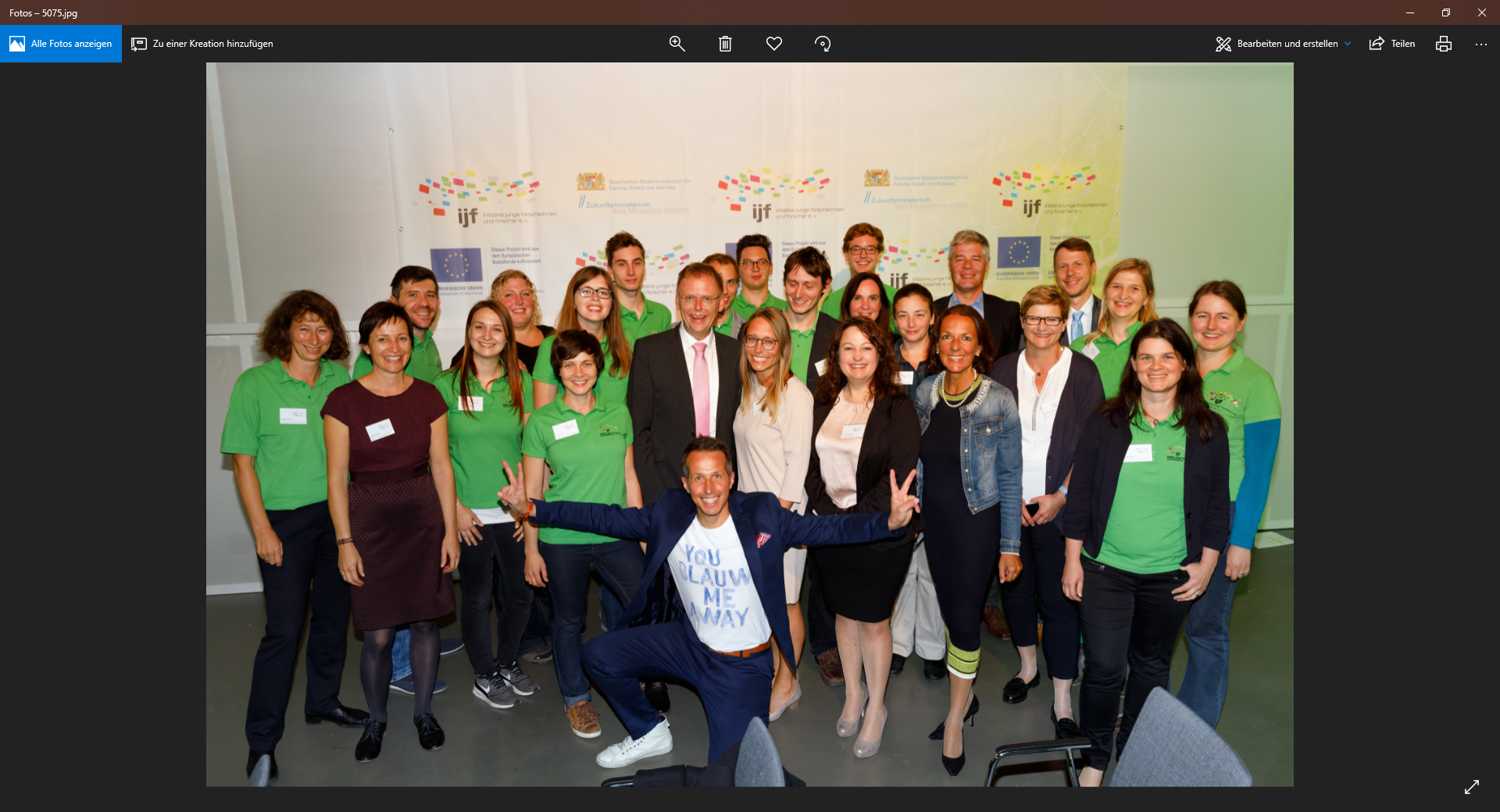 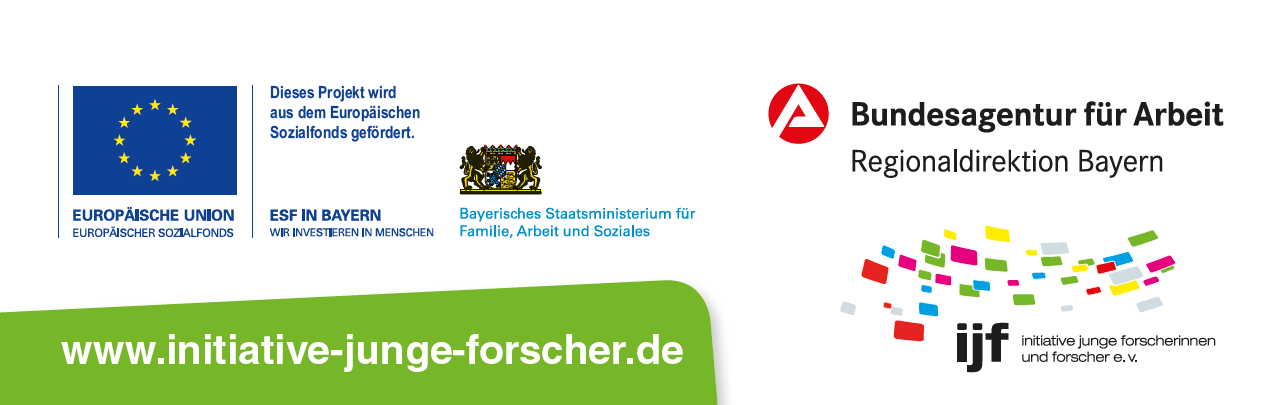 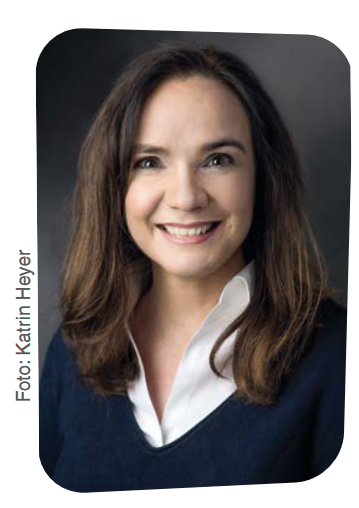 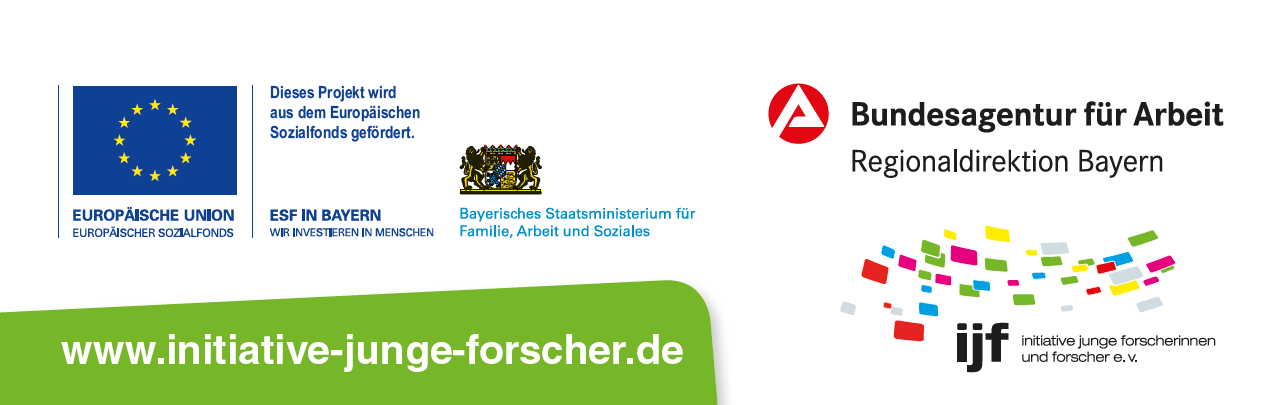 Vielen Dank!
Kontakt:
Theresia Oettle-Schnell IJF-Referentin für Projektpartner & Netzwerke, Würzburg
t.oettle-schnell@initiative-junge-forscher.de